Wir bauen Hochbeete für unseren Zeppelin- Garten
Doch bevor es losgehen kann …
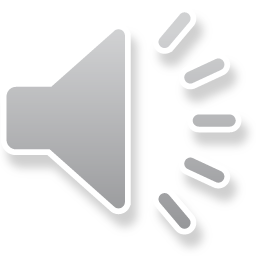 …brauchen wir Geld!Wir planen einen Schulbasar und verkaufen Spielsachen.
Der Förderverein der Zeppelinschule unterstützt uns mit einer großen Spende.
Unsere Mitschüler kaufen und kaufen. Sensationell !!
1 Stunde später sind wir AUSVERKAUFT!
Unsere Materialien sind:	Eichenholzbretter,Häcksel und Baumstämme
Wir schälen die Rinde von den Baumstämmen ab.
Der Spatenstich
Wir graben Löcher in den Boden. 
Hier werden die Holzstämme hineingesetzt.
So sieht das Grundgerüst eines Hochbeetes aus.
Der erste Tag ist fast vorbei!
Wir sägen Bretter, um sie zu Hochbeeten zusammen zu schrauben.
Beim Sägen ist es wichtig, die gerade Linie einzuhalten.
Es enstehen drei Beete mit den Maßen 3,60m x 1,20m  x 0,70m
Wir schrauben Bretter an die Pfosten
Wir füllen Häcksel  als unterste Schicht in unsere Hochbeete ein
Es wird geschraubt…
Das Füllmaterial wird gleichmäßig verteilt.
Es war sehr schwer, die Schubkarren auf die richtige Höhe zu bewegen!
An der wunderschönen Stadtmauer sehen die Beete spitze aus! Die Sonne lacht für uns im März.
Wir legen eine Pause ein. Die Arbeit macht hungrig.
Ruhepause angesagt.
Das war im März… In der Zwischenzeit haben wir im Klassenzimmer verschiedene Pflanzen auf der Fensterbank gezogen und im Mai in die Beete eingesetzt.
So entstand eine Mischkultur aus Salat, Kohlrabi und verschiedenen anderen Gemüsearten. Mittlerweile sieht das so aus…
Wir sind stolz auf unsere Beete!
… wir ernten ….
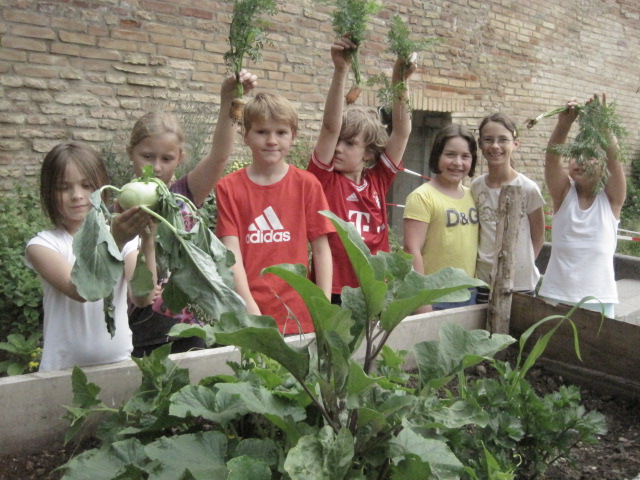 … und bereiten zu…
Kopfsalat für fitte Kids
Das schmeckt!
Eigentlich ganz einfach, oder?!
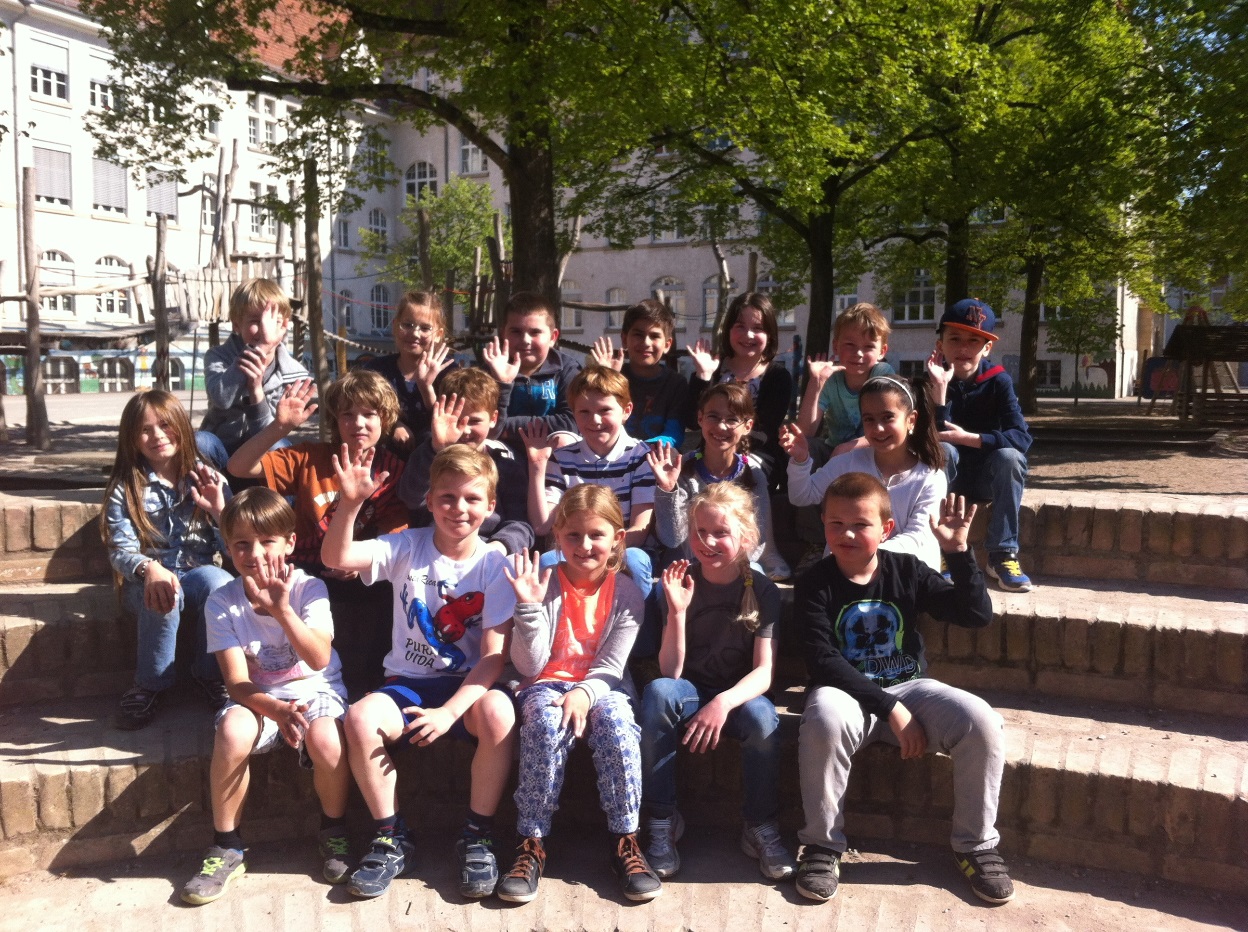 Vielen Dank an den Förderverein der Zeppelinschule!
… und Frau Grehl
Johann 
Leon
Helene
Merle
Amy
Antonius 
Mathilda
Lasse
Johnny 
Leandra
Fynn
Nicole
Nico
Chano
Bence
Amelie
Daniel
Cemil
Mia
Die 3b der Zeppelinschule in Speyer mit Conny Hälsig für den Verein Naturspur e.V.